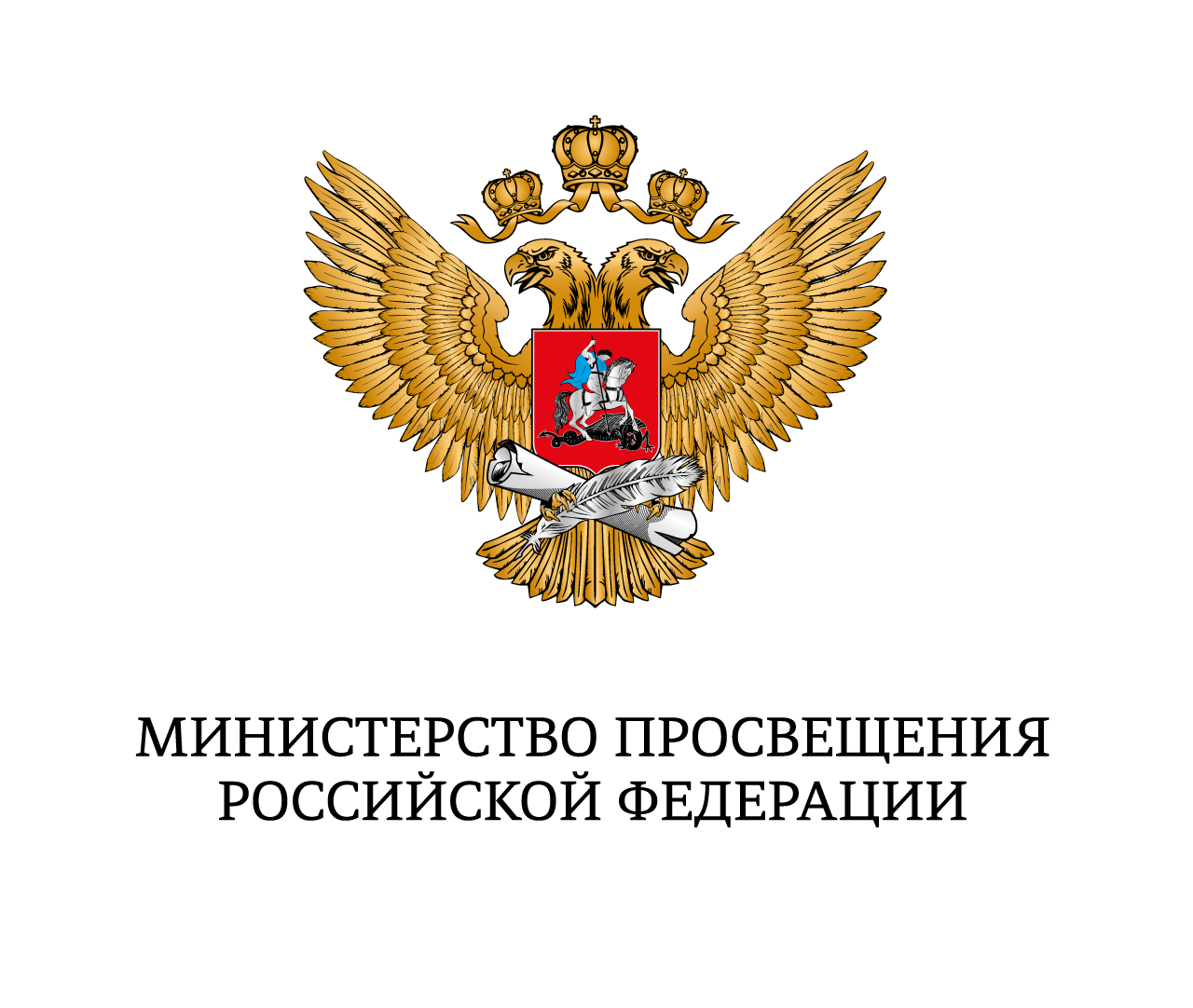 Министерство просвещения Российской Федерации
ФГБУ «ФЕДЕРАЛЬНЫЙ ЦЕНТР ОРГАНИЗАЦИОННО-МЕТОДИЧЕСКОГО ОБЕСПЕЧЕНИЯ ФИЗИЧЕСКОГО ВОСПИТАНИЯ»
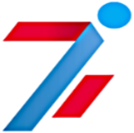 Проведение открытого заочного Всероссийского смотра-конкурса на лучшую постановку физкультурной работы и развитие массового спорта среди школьных спортивных клубов в 2020/2021 учебном году
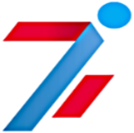 ОСНОВНЫЕ НОРМАТИВНЫЕ ДОКУМЕНТЫ
Указ Президента Российской Федерации от 07 мая 2018 г. № 204 «О национальных целях и стратегических задачах развития Российской Федерации на период до 2024 года»
Межотраслевая программа развития школьного спорта до 2024 года, утвержденная приказами Министерства спорта Российской Федерации и Министерства просвещения Российской Федерации от 
17 февраля 2021 года № 86/59
Пункты 41, 42, 52 Плана основных мероприятий, проводимых в рамках Десятилетия детства, на период до 2027 года, утвержденного распоряжением Правительства Российской Федерации от 23 января 2021 года № 122-р
Примерная программа воспитания, одобренная решением Федерального учебно-методического объединения по общему образованию (Протокол от 2 июня 2020 года № 2/20)
Письмо директора Департамента государственной политики в сфере воспитания, дополнительного образования и детского отдыха Минпросвещения России Н.А. Наумовой «О проведении открытого заочного Всероссийского смотра-конкурса на лучшую постановку физкультурной работы и развитие массового спорта среди школьных спортивных клубов» от 12 марта 2021 года № 06-295
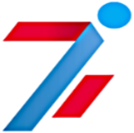 ЦЕЛИ И ЗАДАЧИ КОНКУРСА
Цель Конкурса -  поддержка и развитие деятельности школьных спортивных клубов, направленной на развитие массовых и индивидуальных форм физкультурной и спортивно-массовой работы с обучающимися образовательных организаций
Задачи Конкурса:
привлечение обучающихся к систематическим занятиям физической культурой и спортом; 
выявление одаренных детей в области физической культуры и спорта;
оценка результативности и эффективности уровня организации и проведения мероприятий ШСК;
выявление лучших ШСК, развивающих различные виды спорта, в том числе
по организации работы с детьми с ограниченными возможностями здоровья (ОВЗ), детьми-инвалидами и детьми, попавшими в трудную жизненную ситуацию;
выявление лучших руководителей (педагогов) ШСК, обобщение и распространение их опыта.
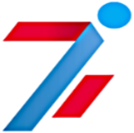 ОРГАНИЗАТОРЫ КОНКУРСА
Общее руководство проведением Конкурса осуществляется Министерством просвещения Российской Федерации при участии Министерства спорта Российской Федерации.
Непосредственное проведение муниципального этапа Конкурса возлагается на муниципальные органы управления образованием, регионального этапа - на органы государственной власти субъектов Российской Федерации, осуществляющих государственное управление в сфере образования.
Для подготовки и проведения муниципального и регионального этапов Конкурса, определения победителей и призеров, создаются конкурсные комиссии на уровне муниципальных образований и субъектов Российской Федерации.
Информационное, организационно-методическое сопровождение Конкурса и проведение всероссийского этапа Конкурса осуществляет Федеральное государственное бюджетное учреждение «Федеральный центр организационно-методического обеспечения физического воспитания».
Организаторы регионального этапа обеспечивают онлайн регистрацию участников всероссийского этапа Конкурса на сайте ФГБУ «ФЦОМОФВ» http://www.фцомофв.рф/ в разделе «Конкурсы. Акции», «Смотр-Конкурс ШСК». Участники, не прошедшие регистрацию, представившие конкурсные материалы, несоответствующие требованиям настоящего Объявления, не допускаются к участию в Конкурсе.
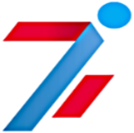 ЭТАПЫ ПРОВЕДЕНИЯ КОНКУРСА
Конкурс проводится по итогам 2020/2021 учебного года в заочной форме в три этапа:
- Муниципальный этап Конкурса проводится в муниципальных образованиях с 1 июня 2021 года
- Региональный этап Конкурса проводится в субъектах Российской Федерации с 1 августа 2021 года
-  Всероссийский этап Конкурса проводится с 6 по 30 сентября 2021 года
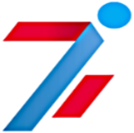 НОМИНАЦИИ КОНКУРСА
Номинация № 1 – «Звезды школьного спорта»
Школьный спортивный клуб, реализующий социально значимые мероприятия: Всероссийские спортивные соревнования (игры) школьников «Президентские состязания» и «Президентские спортивные игры», Фестиваль ВФСК «Готов к труду и обороне» (ГТО).
Номинация № 2 – «Спортивный резерв»
Школьный спортивный клуб, развивающий национальные и неолимпийские виды спорта.
Номинация № 3 – «Спорт без границ»
Школьный спортивный клуб по организации работы с различными социальными категориями детей (детьми с ОВЗ, и детьми, попавшими в трудную жизненную ситуацию, детьми из многодетных и малообеспеченных семей, детьми-инвалидами, детьми с единственным родителем, детьми-сиротами и детьми, оставшимися без попечения родителей, детей с ограниченными возможностями здоровья, детей-сирот и детей, оставшихся без попечения родителей).
Номинация № 4 – «Спорт-инфо-просвет»
Школьный спортивный клуб, занимающийся информационно-просветительским освещением олимпийского движения.
Номинация № 5 – «Лучший руководитель школьного спортивного клуба».
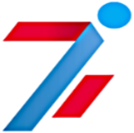 ОСНОВНЫЕ ТРЕБОВАНИЯ К УЧАСТНИКАМ КОНКУРСА И КОНКУРСНЫМ МАТЕРИАЛАМ
В Конкурсе могут принимать участие ШСК, являющиеся структурными подразделениями образовательных организаций или общественными объединениями образовательных организаций без образования юридического лица.
Участники Конкурса размещают самостоятельно в сети Интернет на ресурсе http://www.youtube.com/ (с разрешением не менее 640 x 480 и с ограничением возможности комментариев) видеоролик, время которого не превышает 8 минут, отражающий цели и задачи Конкурса.
Участники Конкурса самостоятельно следят за обновлениями, ходом и результатами Конкурса на официальном сайте http://www.фцомофв.рф/
К участию во Всероссийском этапе Конкурса от субъекта Российской Федерации допускается не более трех участников в каждой номинации (победителя и призеров). Решение о направлении победителей и призеров регионального этапа Конкурса на всероссийский этап  принимает региональная Конкурсная комиссия.
Организаторы регионального этапа направляют конкурсные материалы по адресу электронной почты: shskfgbu@mail.ru тема письма: название субъекта Российской Федерации, «Смотр-конкурс ШСК 2020/2021 учебного года», «Номинация № ___», «Название ШСК». Каждый отправленный файл с конкурсными материалами, должен иметь название, соответствующее содержанию файла.
Конкурсные материалы принимаются только в электронном виде.
Конкурсные материалы, поступившие позднее 5 сентября 2020 г. (по дате входящего письма с конкурсными материалами, поступившего по электронной почте) не рассматриваются.
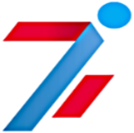 НАГРАЖДЕНИЕ ПОБЕДИТЕЛЕЙ И ПРИЗЕРОВ КОНКУРСА
В каждой номинации по результатам экспертной оценки комиссии Конкурса определяются победители Конкурса, набравшие наибольшее количество баллов. Участники, занявшие 2-4 места, становятся призерами Конкурса
Победители и призеры Конкурса награждаются дипломами и памятными призами организаторов Конкурса.
Участники Конкурса награждаются сертификатами участника, которые в дальнейшем направляются по e-mail, указанному при регистрации.
Дипломы и памятные призы победителей и призеров Конкурса отправляются образовательной организации по адресу, указанному при направлении заявки либо забираются представителем организации лично.
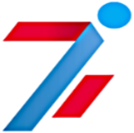 ПОДВЕДЕНИЕ ИТОГОВ КОНКУРСА
Конкурсные материалы оцениваются по бальной системе. В качестве показателя коллегиального мнения членов Комиссии используется среднеарифметическое значение баллов
Победителя в каждой номинации на муниципальном и региональном уровне определяют муниципальные и региональные конкурсные комиссии.
В период с 6 по 29 сентября 2021 года Конкурсная комиссия оценивает конкурсные материалы и определяет победителей и призеров Конкурса.
Итоги Конкурса утверждаются приказом Министерства просвещения Российской Федерации. 
Информация по результатам проведенного Конкурса размещается на сайте ФГБУ «ФЦОМОФВ» http://www.фцомофв.рф/ и сайте Министерства просвещения Российской Федерации http://www.edu.gov.ru/ после утверждения приказа.
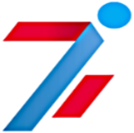 СПАСИБО ЗА ВНИМАНИЕ !
Контактная информация по вопросам проведения открытого заочного Всероссийского смотра-конкурса на лучшую постановку физкультурной работы и развитие массового спорта среди школьных спортивных клубов в 2020/2021 учебном году: 

телефон +7 (495) 360-72-46 (доб. 104), 

электронная почта: shskfgbu@mail.ru.